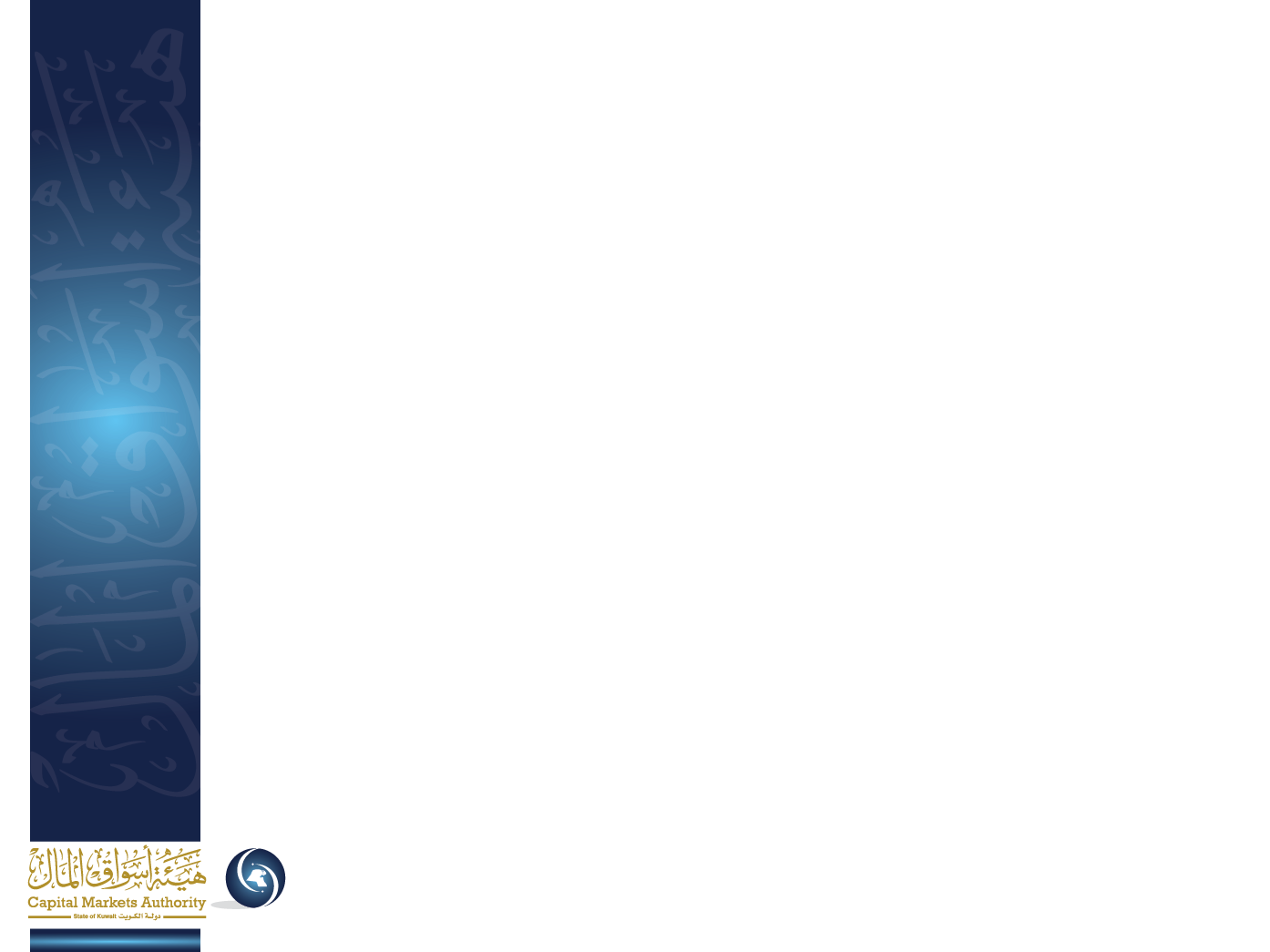 ورشة عمل
الإصدار ونشرة الاكتتاب

إدارة تنظيم وحوكمة الشركات
10 ديسمبر 2015
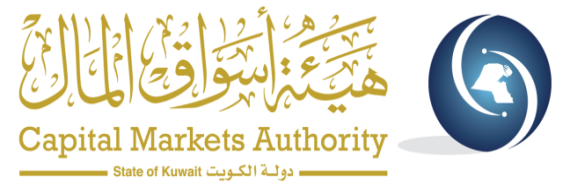 مقدمــــــــة (2/1)
بناءً على صدور القانون رقم 22 لسنة 2015 بتعديل بعض أحكام القانون رقم 7 لسنة 2010 بشأن إنشاء هيئة أسواق المال وتنظيم نشاط الأوراق المالية في تاريخ 2015/5/4، قام مجلس المفوضين بتشكيل لجنة إشرافية لمراجعة وتطوير اللائحة التنفيذية لقانون الهيئة، حيث دأبت اللجنة – ممثلة بأعضائها وبدعم من مجلس المفوضين وفريق العمل وكافة إدارات الهيئة – على مراجعة اللائحة التنفيذية وكافة التعليمات الصادرة عن الهيئة وقرارات البورصة ذات العلاقة بهدف تطويرها وفقاً لأفضل الممارسات العالمية والإقليمية، وبما يتناسب مع متطلبات الأسواق المحلية والمنظومة التشريعية في دولة الكويت.
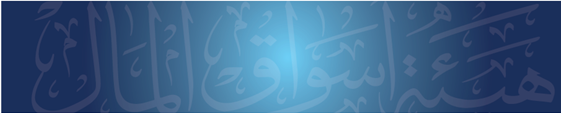 2
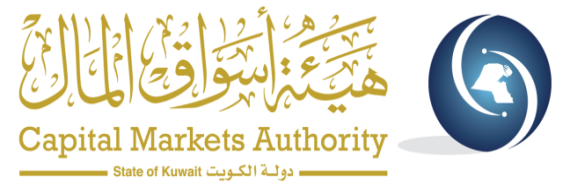 مقدمــــــــة (2/2)
قامت الهيئة بإعادة تنسيق وترتيب اللائحة التنفيذية وكافة الـتعليمات الصـادرة عنها في ستة عـشر مجلداً يطلق على كل واحد منها "كتاب"، على أن يتضمن كل كتاب على جدول محتويات وأن يكون مقسماً إلى فصول وملاحق.

تم إعداد هذه الورشة استناداً إلى الأحكام الواردة في الكتاب الحادي عشر – «التعامل في الأوراق المالية».
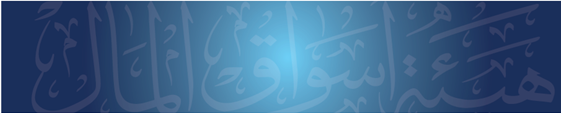 3
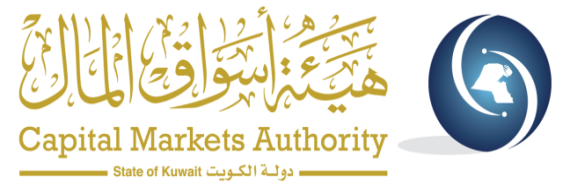 جدول أعمال الورشة
تعريف «الورقة المالية»
تعريف «التعامل في الأوراق المالية»
أنواع الأوراق المالية
الإصدار والطرح (نطاق الخضوع)
الإصدار أو الطرح (الجدول الزمني) 
أنواع الإصدار
أنواع نشرات الاكتتاب
مقارنة بين الاكتتاب العام والخاص
الإعفاءات من نشرة الاكتتاب
نشرات الاكتتاب في الأوراق المالية
نشرة الاكتتاب التكميلية
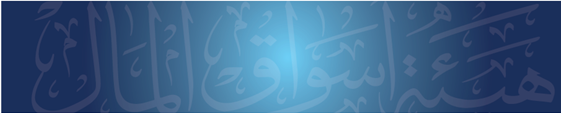 4
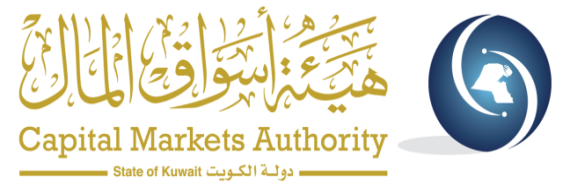 تعريف «الورقة المالية»
وفقاً لتعديلات قانون الهيئة، فإنّ الورقـــــــــة الماليـــــة هي «أي صك - أياً كان شكله القانوني - يثبت حصة في عملـية تمويلية قابلة للتداول بترخيص من الهيئة مثل:
الأسهم الصادرة أو المقترح إصدارها في رأسمال شركة.
أي أداة تنشئ أو تقر مديونية تم أو سيتم إصدارها بواسطة شركة.
القروض والسندات والصكوك والأدوات الأخرى القابلة للتحويل إلى أسهم في رأسمال شركة.
جميع أدوات الدين العام القابلة للتداول والصادرة عن الهيئات الحكومية المختلفة أو الهيئات والمؤسسات العامة .
أي حق أو خيار أو مشتقات تتعلق بأي من الأوراق المالية.
الوحدات في نظام استثمار جماعي.
أي ورقة أو صك تعتبره الهيئة ورقة مالية لأغراض تطبيق هذا القانون واللائحة.
ولا تعد أوراقاً مالية الأوراق التجارية مثل الشيكات والكمبيالات والسندات لأمر، وكذلك الاعتمادات المستندية والحوالات النقدية والأدوات التي تتداولها البنوك حصراً فيما بينها وبوالص التأمين والحقوق المترتبة في صناديق التقاعد للمنتفعين.»
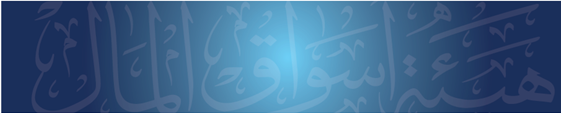 5
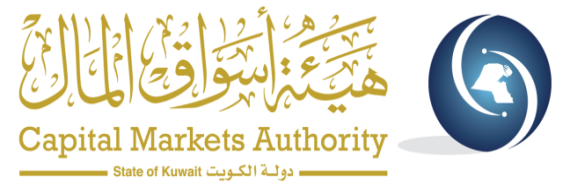 تعريف «التعامل في الأوراق المالية»
وفقاً لتعديلات قانون الهيئة، فإنّ التعامل في الأوراق الماليـــــة هو «تعامل الشخص على الورقة المالية لحسابه الخــــاص أو بالنيابة عن غيره عن طريق بيعها، أو شرائها، أو تقديم عرض بيع أو شراء أو استــحواذ بشأنها، أو إصدارها، أو طرحهـا للاكتتاب، أو الاكتتاب فيها، أو التنازل عن حق الاكتتاب فيها، أو الترويج لها، أو تسويقها، أو التعهد بتغطية الاكتتاب فيها، أو حفظها، أو إدراجها، أو إيداعها، أو تسويتها، أو تمويــل التعامل بها، أو إقراضها، أو البيع على المكشــوف لها، أو رهنها، أو التنــازل عنها، أو أي عملية أخرى تعتبرها الهيئة تعاملاً في الأوراق المالية.»
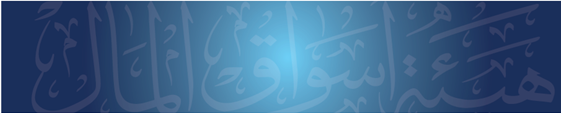 6
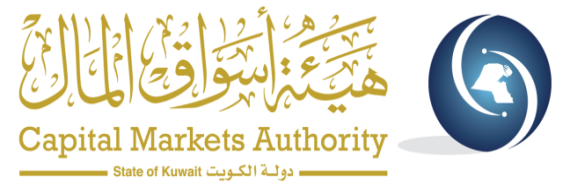 أنواع الأوراق المالية
تضمن الكتاب الحادي عشر أحكاماً تفصيلية تنظم أنواع الأوراق المالية التالية:
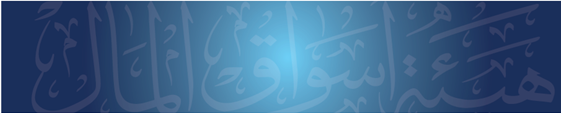 7
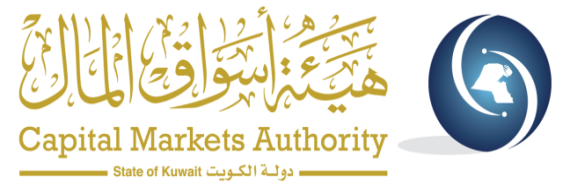 الإصدار والطرح (نطاق الخضوع)
لا يجوز إصدار أوراق مالية سواء بشكل مباشر أو غير مباشر أو طرحها إلا بعد الحصول على موافقة الهيئة.

يجب الحصول على موافقة بنك الكويت المركزي على إصدار أوراق مالية وذلك للوحدات الخاضعة لرقابته.

على المصدر الأجنبي الحصول على موافقة الجهات الرقابية في الدولة المؤسس بها.
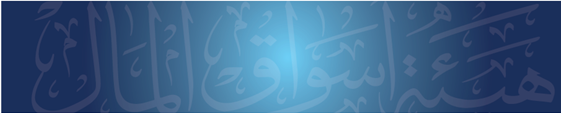 8
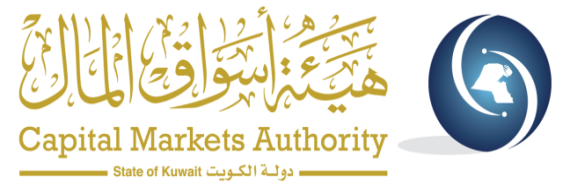 الإصدار أو الطرح (الجدول الزمني)
تقوم الهيئة في البت في طلبات الموافقة على الإصدار خلال مدة أقصاها 30 يوماً من تاريخ استكمال كافة المستندات والمعلومات.

للهيئة الحق في رفض طلبات الإصدار أو الطرح إذا رأت أسباباً تبرر ذلك.

يجب إتمام عملية الإصدار أو الطرح والاكتتاب في مدة أقصاها ستة أشهر، ويجوز للهيئة تمديد المدة إذا رأت سبباً لذلك.
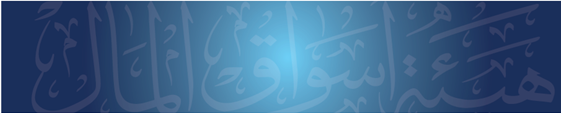 9
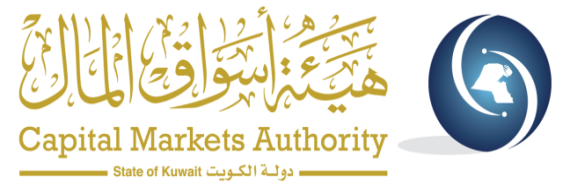 أنواع الإصدار
إصدار مباشر:
 إصدار السندات أو الصكوك عن الملتزم مباشرةً وليس من خلال شركة ذات غرض خاص.

إصدار غير مباشر:
إصدار السندات أو الصكوك من خلال شركة ذات غرض خاص.

إصدار مكفول:
إصدار سندات أو الصكوك مضمونة من الكفيل.
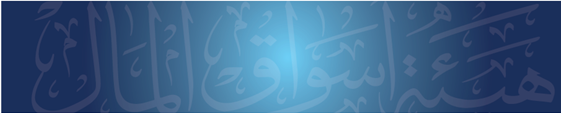 10
التصنيف الائتماني (لإصدارات السندات والصكوك)
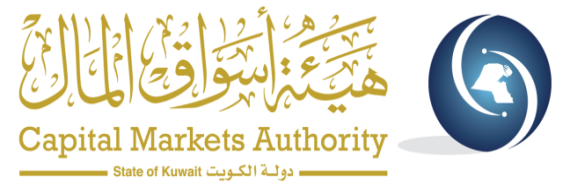 يجب على المصدر أو الملتزم تقديم تقرير واحد أو أكثر يتناول نوع الأوراق المالية التي سيتم دعوة المستثمرين للاكتتاب فيها وعلى أن يكون صادراً عن وكالة تصنيف ائتماني.

 فيما عدا الاكتتاب العام، يجوز للهيئة الإعفاء من هذا الالتزام كله أو بعضه.

للهيئة الحق أن تلزم المصدر أو الملتزم بأبرام اتفاقيات مع وكالة تصنيف ائتماني لإعداد تقرير سنوي للسندات والصكوك .
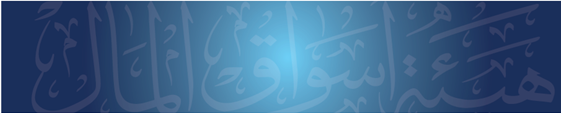 11
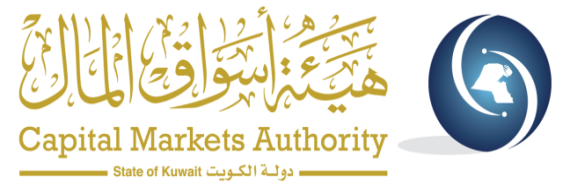 تعريف «نشرة الاكتتاب»
وفقاً لتعديلات قانون الهيئة، فإنّ نشرة الاكتتاب هي: «مستند يتضمن بيانات ومعلومات عن الورقة المالية ومصدرها وغيرها من البيانات وذلك وفقاً للشروط والمتطلبات الصادرة عن الهيئة.»
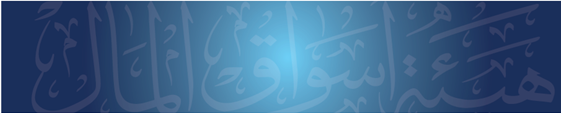 12
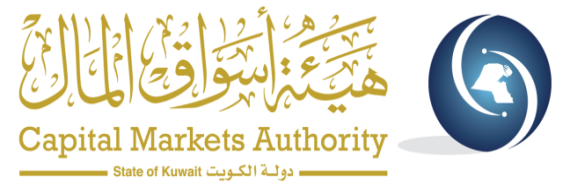 أنواع نشرات الاكتتاب
نشرة الاكتتاب عام
هي النشرة التي تكون بها الدعوة موجهة للجمهور للاكتتاب أو شراء الأوراق المالية.

نشرة الاكتتاب خاص
هي النشرة التي تكون بها الدعوة موجهة إلى العملاء المحترفين أو فئة معينة أو أشخاص معينين للاكتتاب في الأوراق المالية.
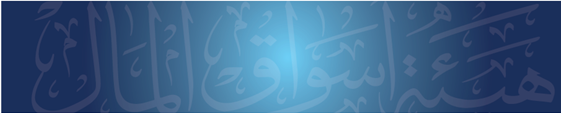 13
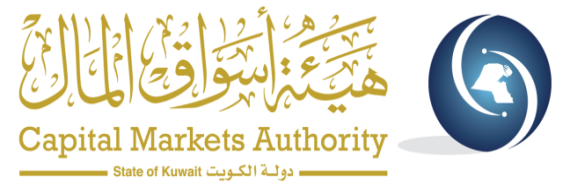 مقارنة بين الاكتتاب العام والخاص
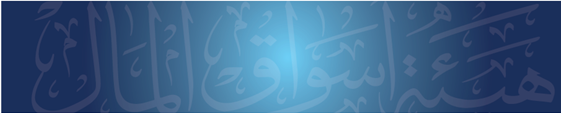 14
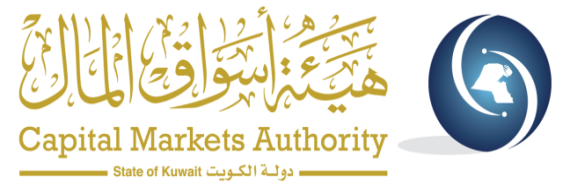 الإعفاءات من نشرة الاكتتاب
يُعفى المصدر من إعداد نشرة اكتتاب في الحالات التالية:
دعوة ما لا يزيد عن 50 شخصاً.
أن لا تزيد القيمة الإجمالية للإصدار أو الطرح عن مليون دينار كويتي.
إصدار أسهم منحة.
إصدار أسهم ضمن نظام خيار شراء أسهم للموظفين.
إصدار أسهم لدائني المصدر.
إصدار أسهم تمثل نسبة لا تزيد عن 10% من آخر إصدار لذات الفئة تم خلال فترة لا تتجاوز اثني عشر شهراً.
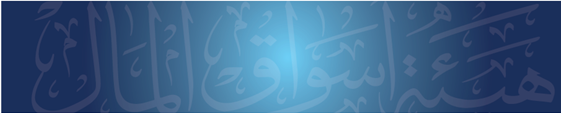 15
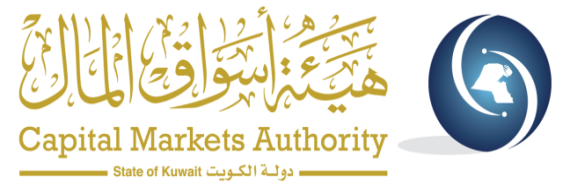 نشرة الاكتتاب في الأسهم العادية
يجب أن تحتوي نشرة الاكتتاب بيانات تفصيلية عن الأوراق المالية والحقوق المتعلقة بها.

يجب أن تتضمن كافة البيانات والمعلومات المتعلقة  بالمصدر.

يجب أن تتضمن كذلك بيانات عن الأشخاص المسؤولين عن النشرة والإقرارات وفقاً للصيغة المعتمدة من قبل الهيئة.
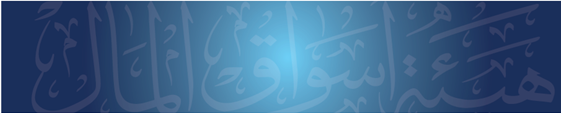 16
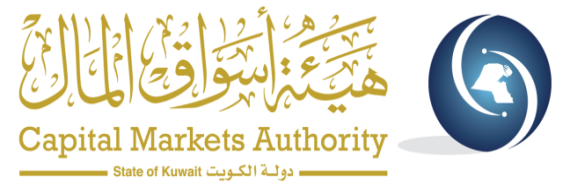 نشرة الاكتتاب في الأسهم الممتازة
بالإضافة إلى البيانات والمعلومات المطلوبة في نشرة الاكتتاب في الأسهم العادية، يجب أن تتضمن نشرة الاكتتاب في الأسهم الممتازة معلومات تفصيلية عن الحقوق المتعلقة بالأسهم الممتازة.

يتم إصدار نشرة الاكتتاب للأسهم الممتازة عن طريق الاكتتاب الخاص فقط، ويجوز للهيئة الموافقة على الاكتتاب العام للأسهم الممتازة.
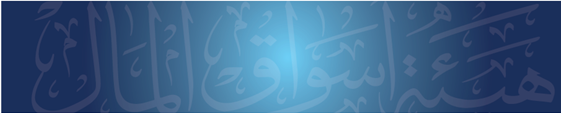 17
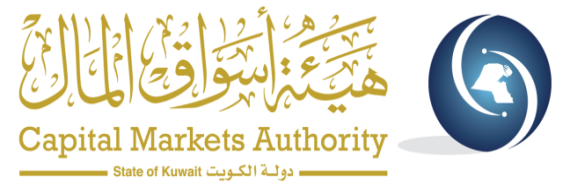 نشرة الاكتتاب في السندات
يجب أن تتضمن نشرة الاكتتاب في السندات المعلومات الإضافية التالية:

شروط وأحكام تشكيل وعمل هيئة حملة السندات.

ذكر الحالات التي تؤدي إلى تعجيل استرداد السندات.

شروط وأحكام التحويل إلى أسهم، في حال إصدار سندات قابلة للتحويل إلى أسهم.
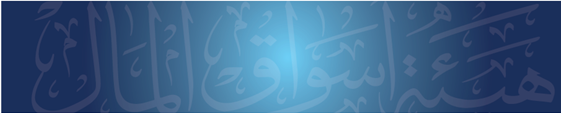 18
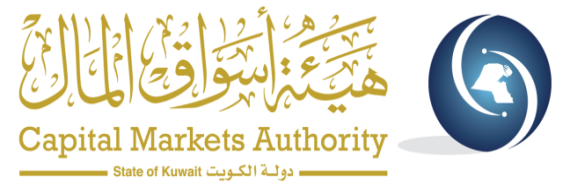 نشرة الاكتتاب في الصكوك
بالإضافة إلى المعلومات والبيانات المطلوبة في نشرة اكتتاب السندات، يجب أن تتضمن نشرة الاكتتاب في الصكوك ما يلي:
بيانات المصدر والملتزم والمنشئ.
مدى أحقية حملة الصكوك في أرباح موجودات الصكوك ومدى أحقيتهم في استرداد الصكوك.
تقرير مكتب التدقيق الشرعي الخارجي.
معلومات عن الكفيل على النحو المطلوب بالنسبة للمصدر والملتزم.
وصف مفصل لهيكل الصكوك والعقود المؤسسة له.
وصف لموجودات الصكوك والعهدة المالية إن وجدت.
يجب أن تتضمن نشرة اكتتاب الصكوك عن التدفقات النقدية الناتجة عن موجودات الصكوك.
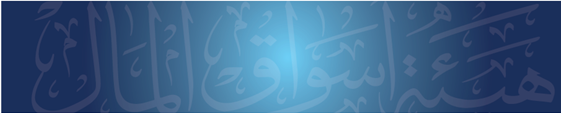 19
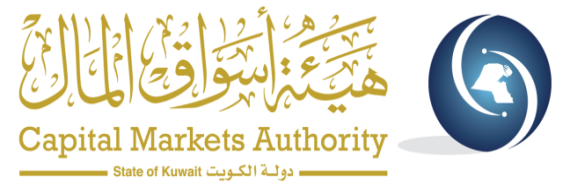 نشرة الاكتتاب التكميلية
في حال طرأ على نشرة الاكتتاب المعتمدة من قبل الهيئة أي تغير جوهري أو تبين وجود خطأ أو اختلاف في أي من البيانات أو المعلومات في نشرة الاكتتاب المعتمدة من الهيئة، فإنّ المصدر يلتزم بتزويد كل مكتتب بنشرة اكتتاب تكميلية لتبيان الفروقات والإشارة إلى التعديلات، وذلك بعد الحصول على موافقة الهيئة وقبل انتهاء فترة الاكتتاب.
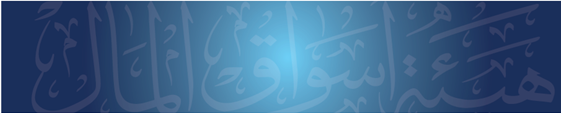 20
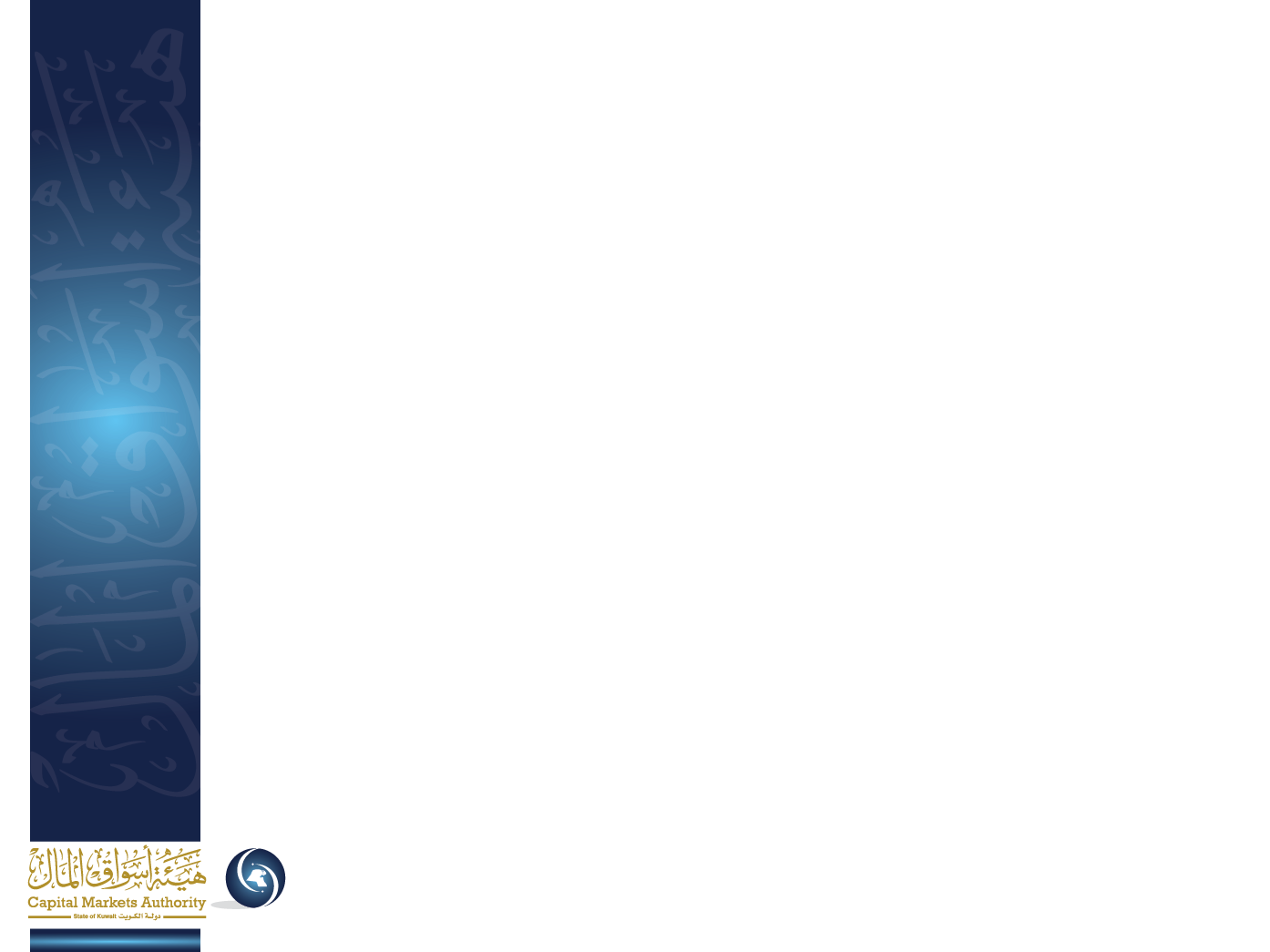 شــكــراً